КДОУ ВО « Кантемировский центр психолого-педагогической, медицинской и социальной помощи детям дошкольного возраста» .Презентация на тему:«КАК ЛЮДИ ЖИЛИ НА РУСИ, ИХ ТРАДИЦИИ И БЫТ» в старшей группе
Выполнили воспитатели: Кулинченко О.А.
                                                                                 Неменущая А.Ю.
                 
                           
   2022г.
ЦЕЛЬ: Познакомить детей с жизнью,  предметами быта и творчеством русского народа, приобщать к народным традициям и обычаям.ЗАДАЧИ:1. Познакомить детей с избой-жилищем крестьянской семьи, с предметами русского быта.2. Систематизировать знания детей о русской национальной одежде, мужской и женской.3.Формировать интерес к произведениям устного народного творчества - русским народным сказкам, закрепить знания русских народных сказок, умение узнавать их по фрагментам  иллюстраций. Познакомить с докучными сказками.4. Развивать коммуникативные умения, мыслительные операции путем загадывания загадок, мелкую моторику рук,  связную монологическую речь. Обогащать словарный запас детей.5. Воспитывать бережное отношение к ценностям русского наследия: игрушкам, предметам старины, фольклору, любовь и уважение культуре и быту русского народа.
Мужской костюм
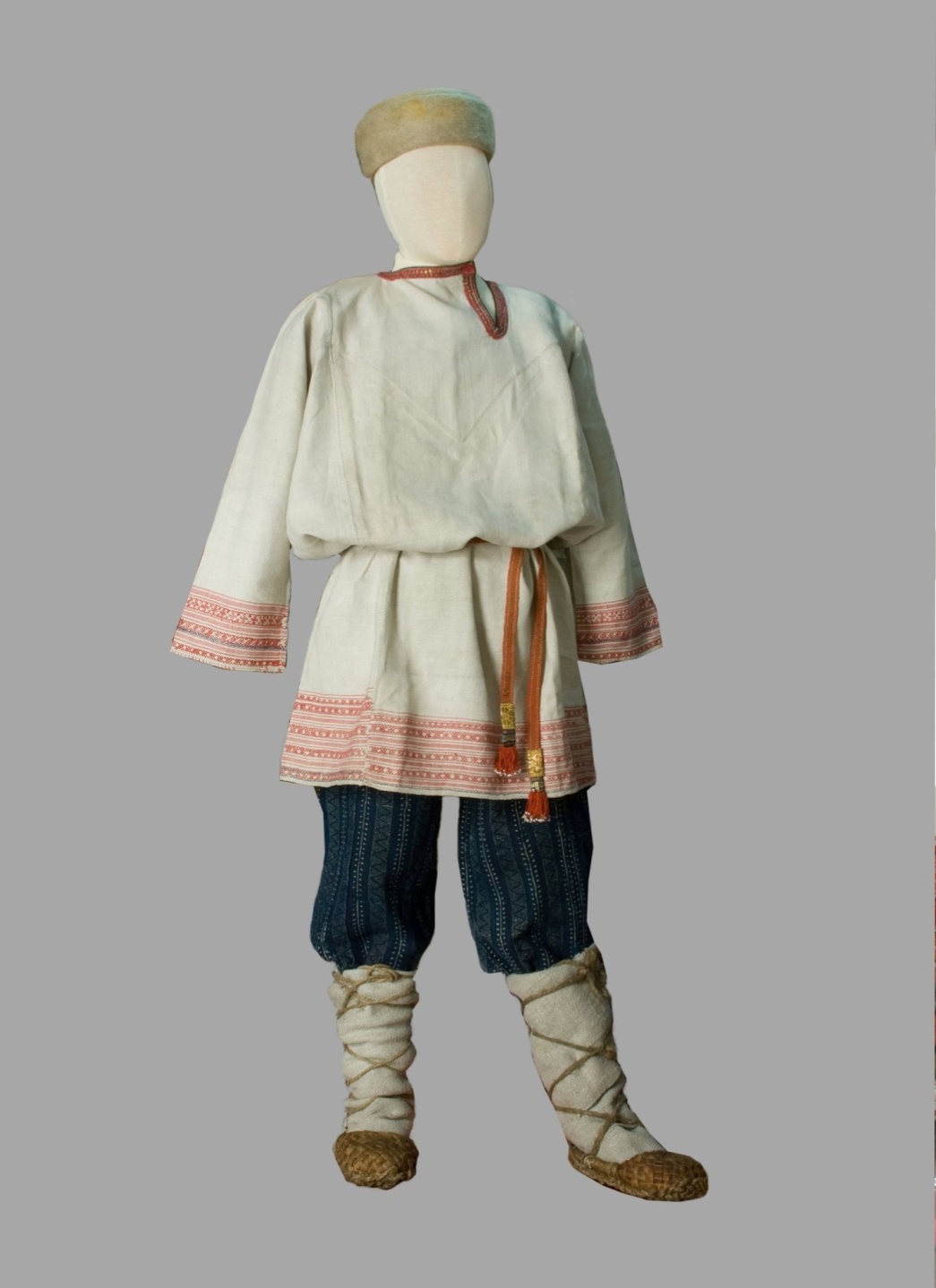 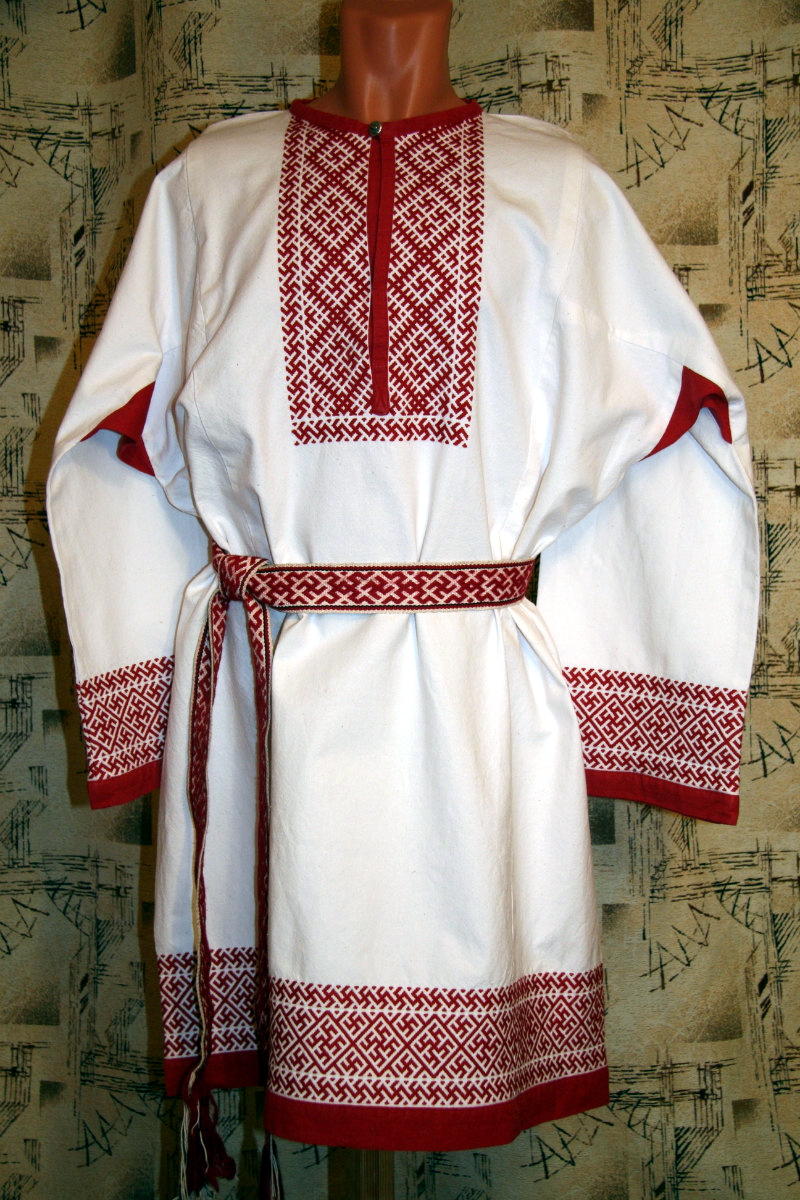 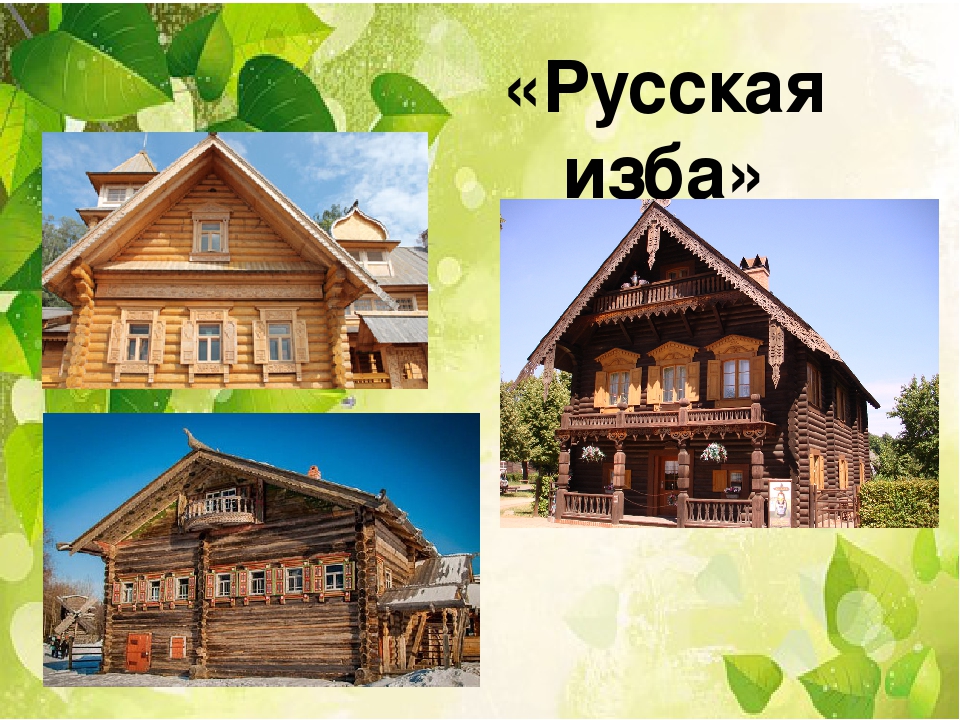 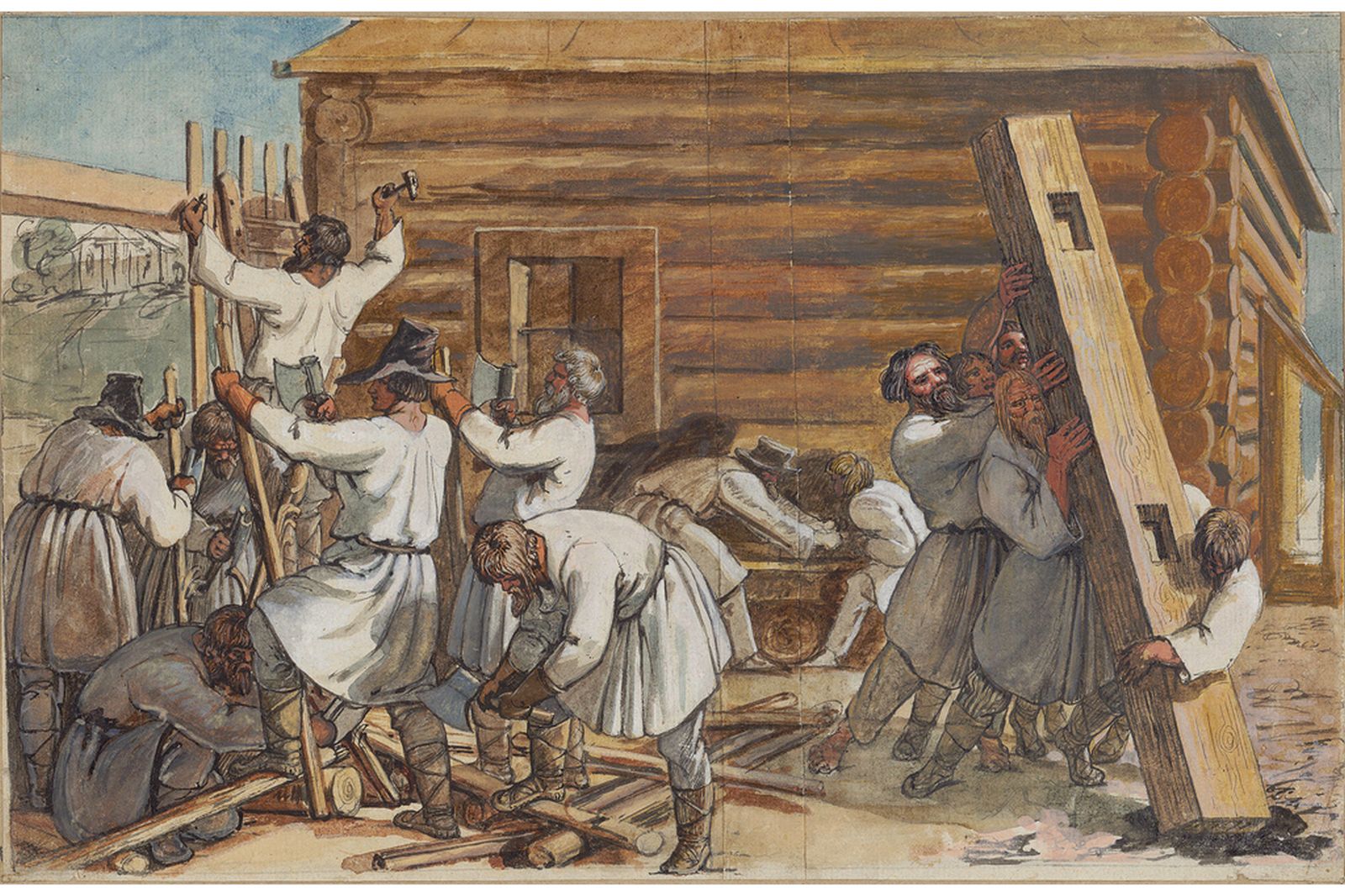 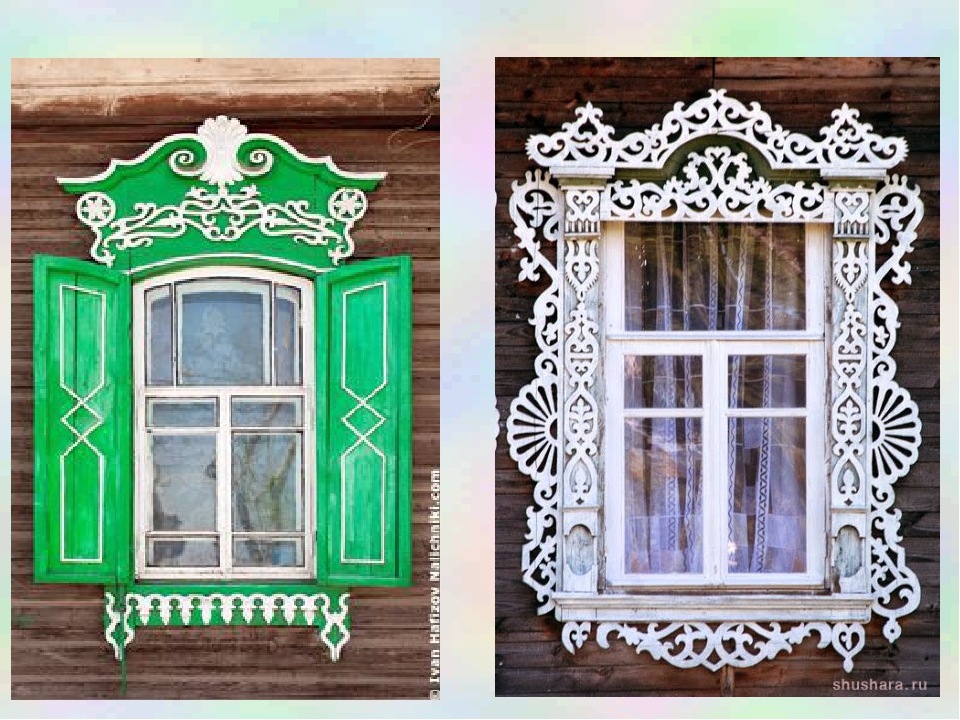 Ставни                         Наличники
Горница
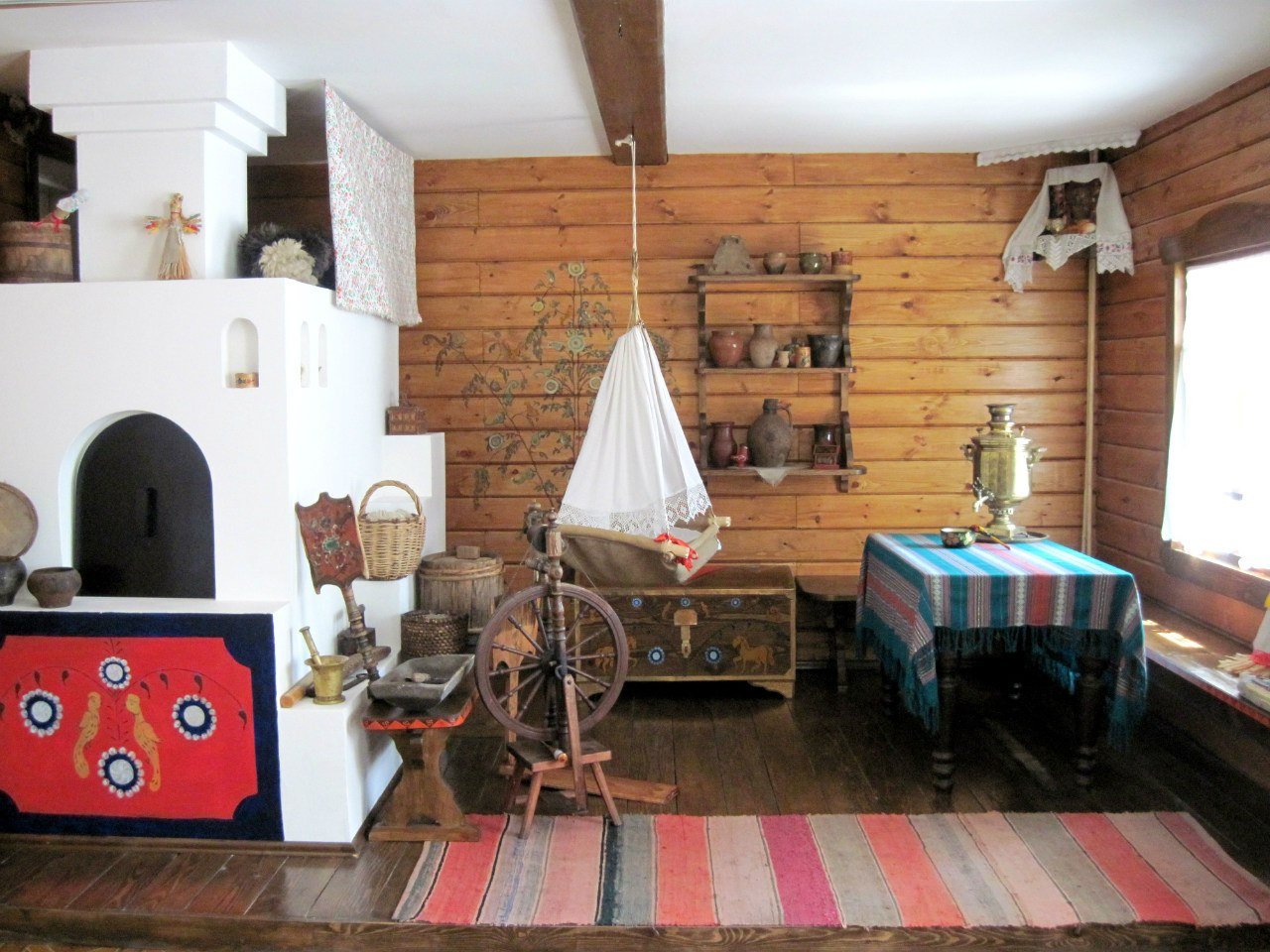 Кто знает эту сказку с детства,Поймет, о чем я говорю.Какое транспортное средствоЕмелю привезло к царю?
Мишка по лесу идет
         Короб на спине несёт.
         Внучка Маша напекла-
         Несговорчивого Мишу
         Вокруг пальца обвела...
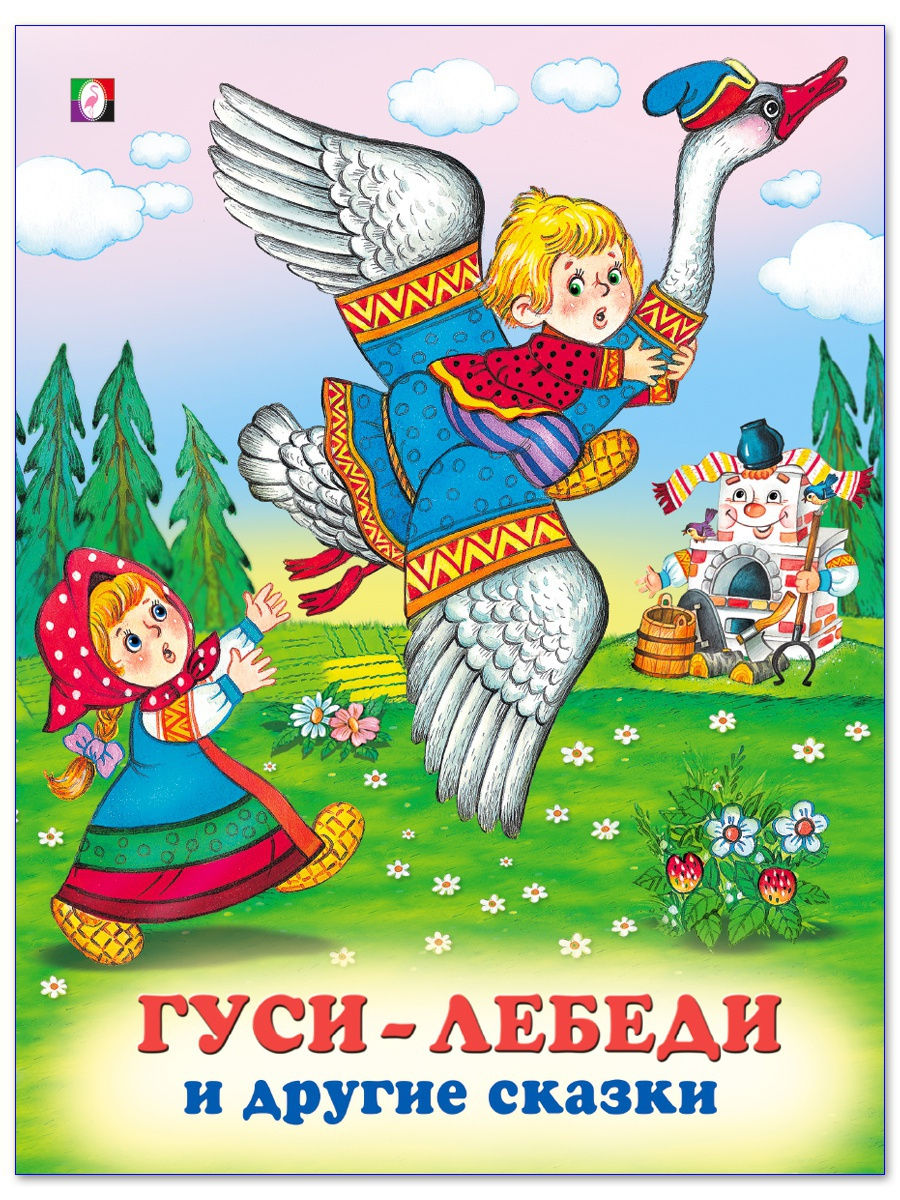 У Алёнушки-сестрицы
Унесли братишку птицы.
Та с подружками играла,
Братца Ваню проморгала…
В сказке лисонька-плутовка
         Обманула зайку ловко,
         Из избушки выгнав прочь.
         Плакал зайка день и ночь.
         Но в беде ему помог
         Один смелый петушок.
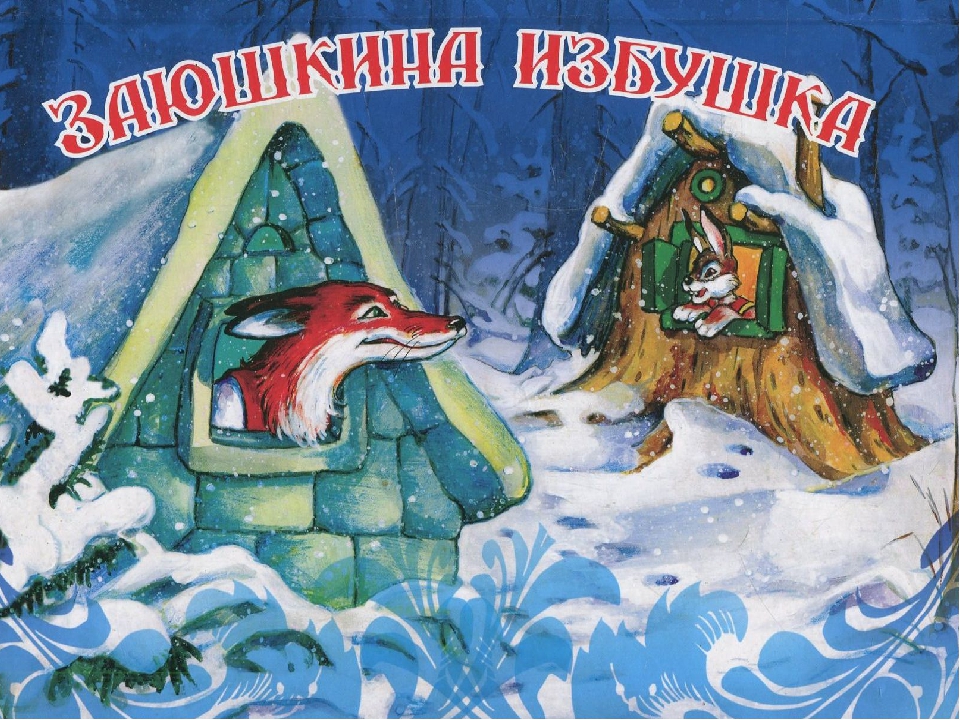 Он от бабушки ушёл,
Он от дедушки ушел.
Песни пел под синим небом,
Для лисы он стал обедом.
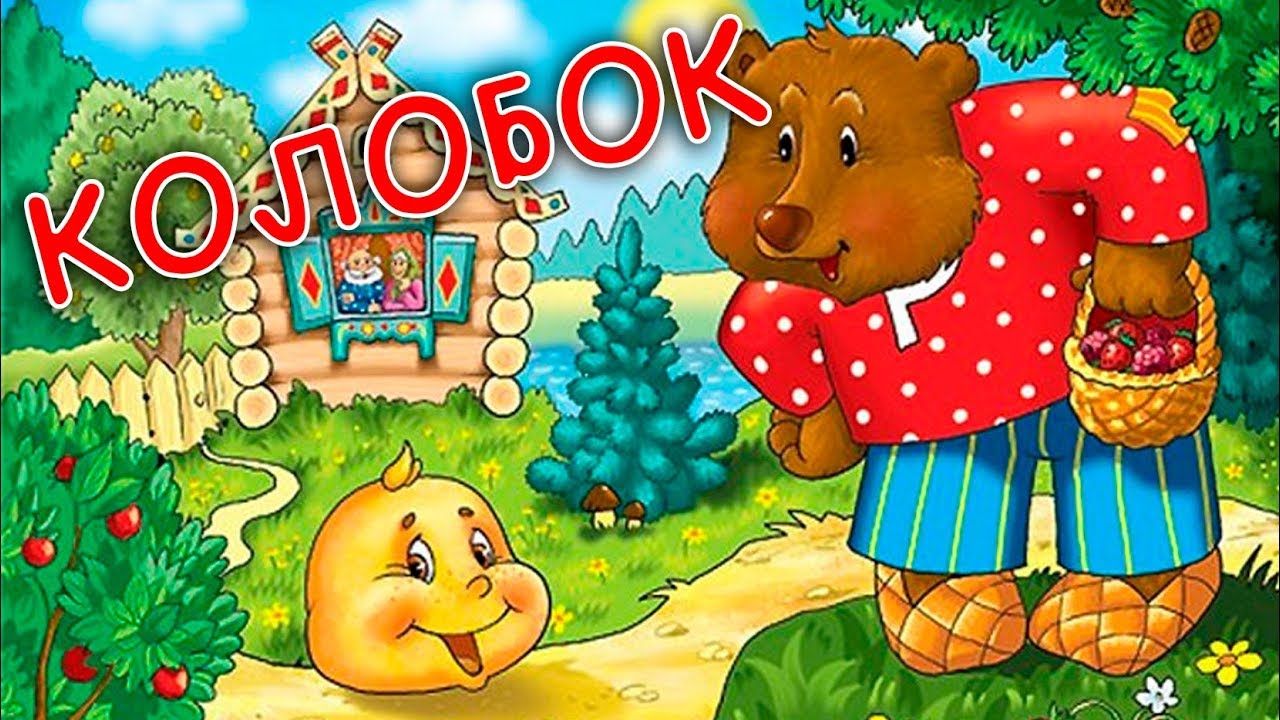 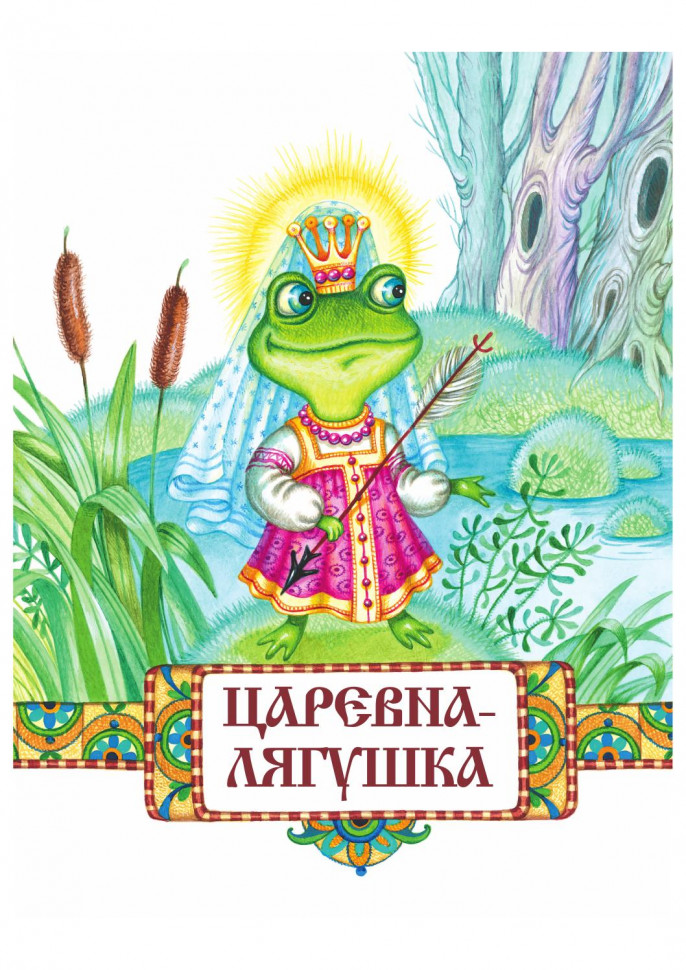 У всех женушки, как жены,
          У него лягушка,
           Но в итоге будет рад
           Этому Ванюша.
Сидит парень на печи,
Уплетает калачи,
Прокатился по деревне
И женился на царевне.
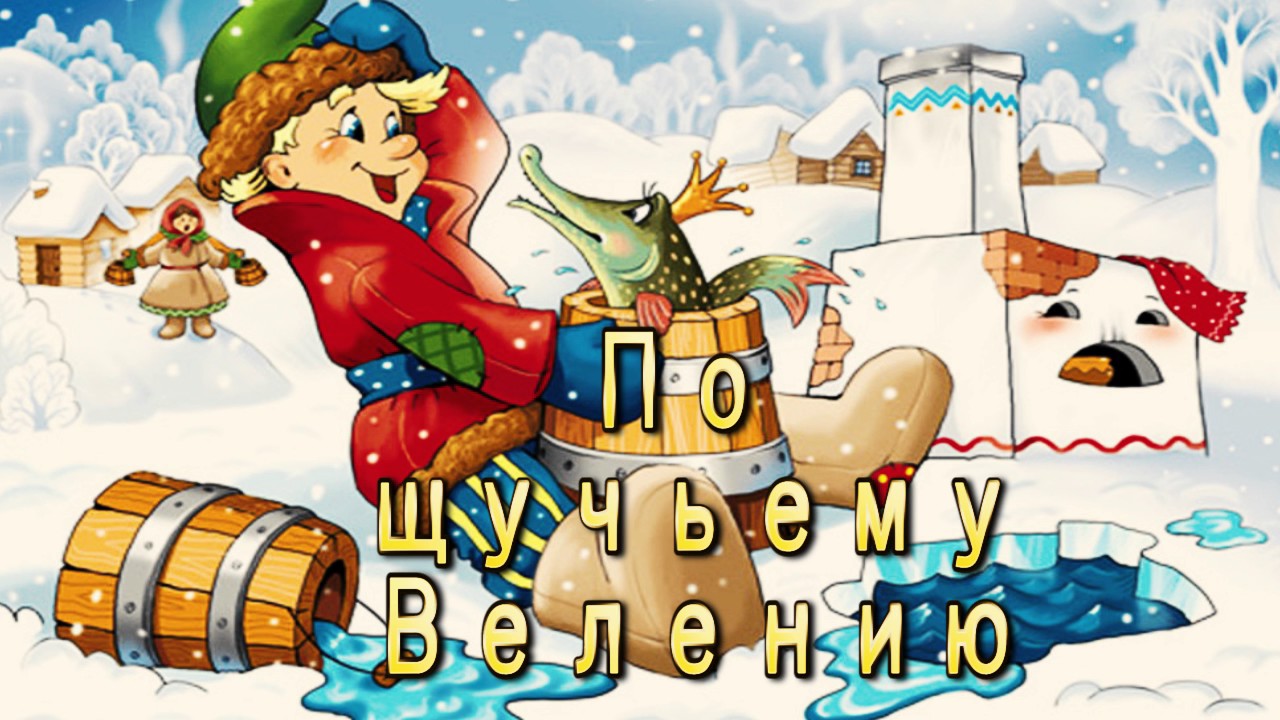 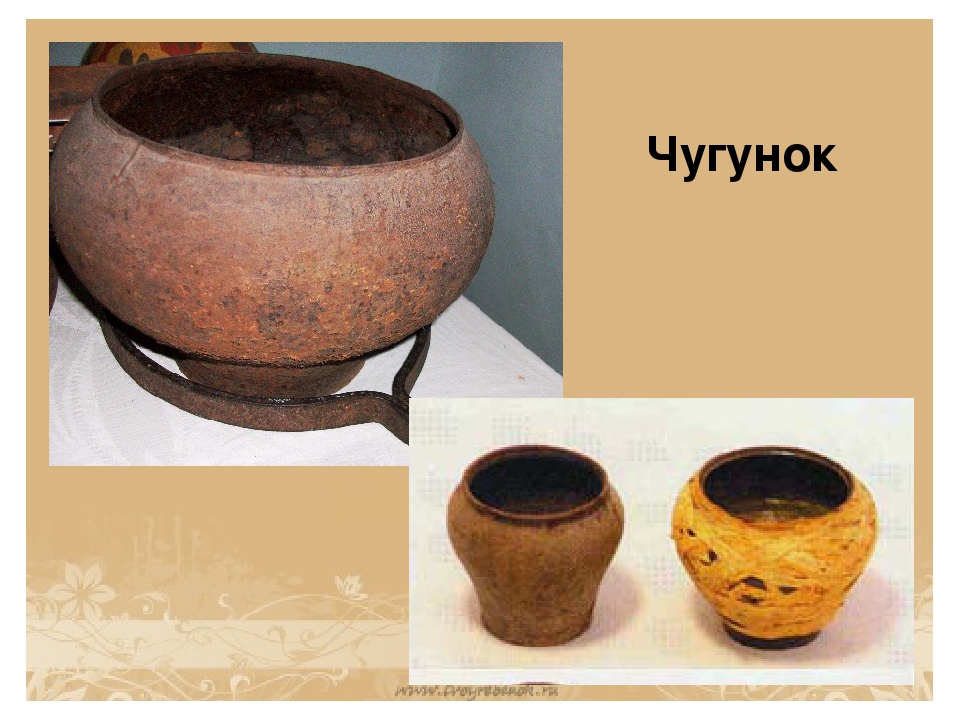 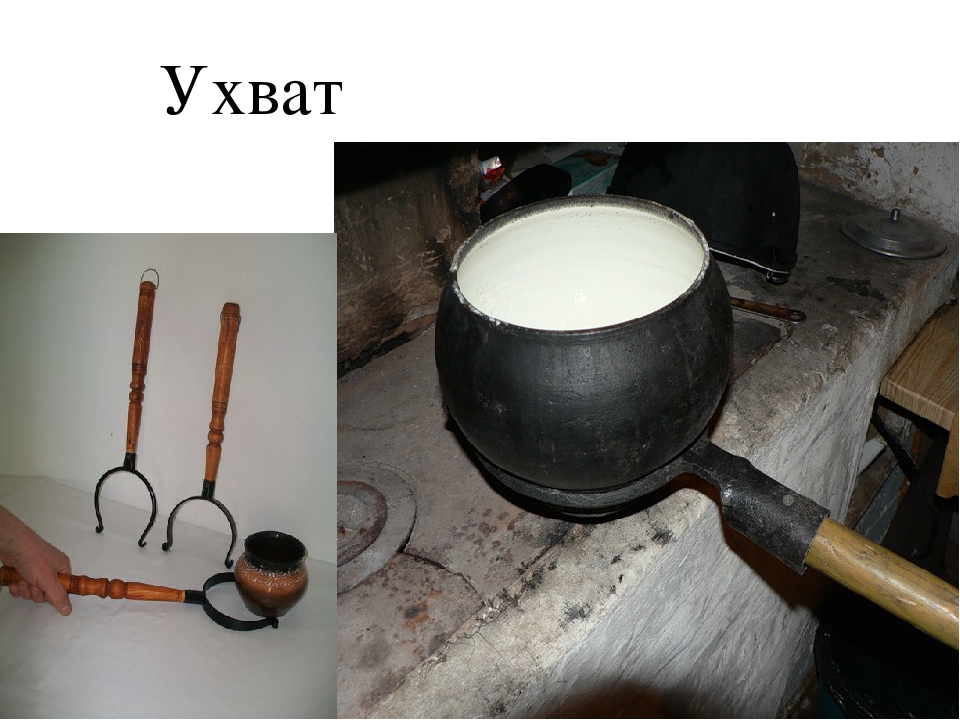 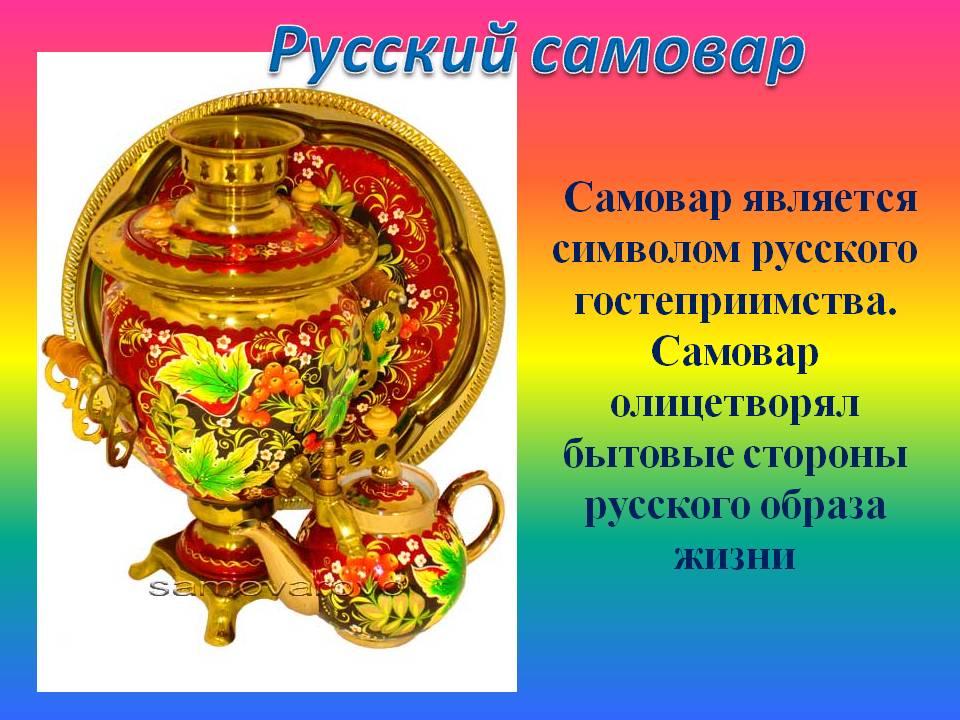 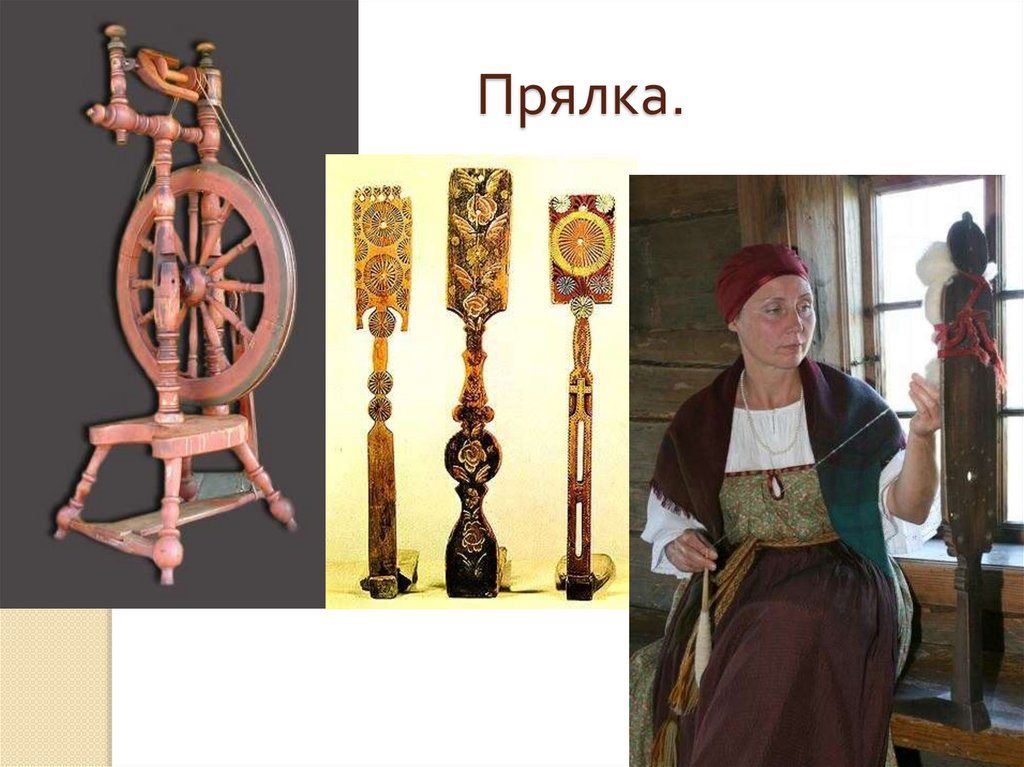 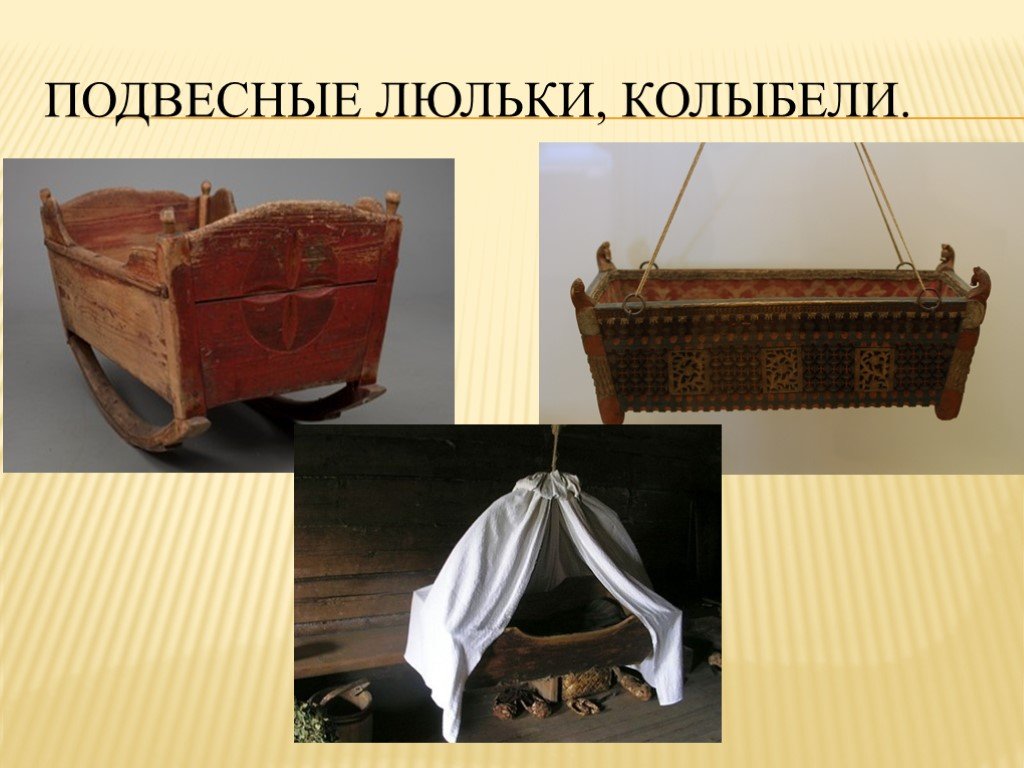 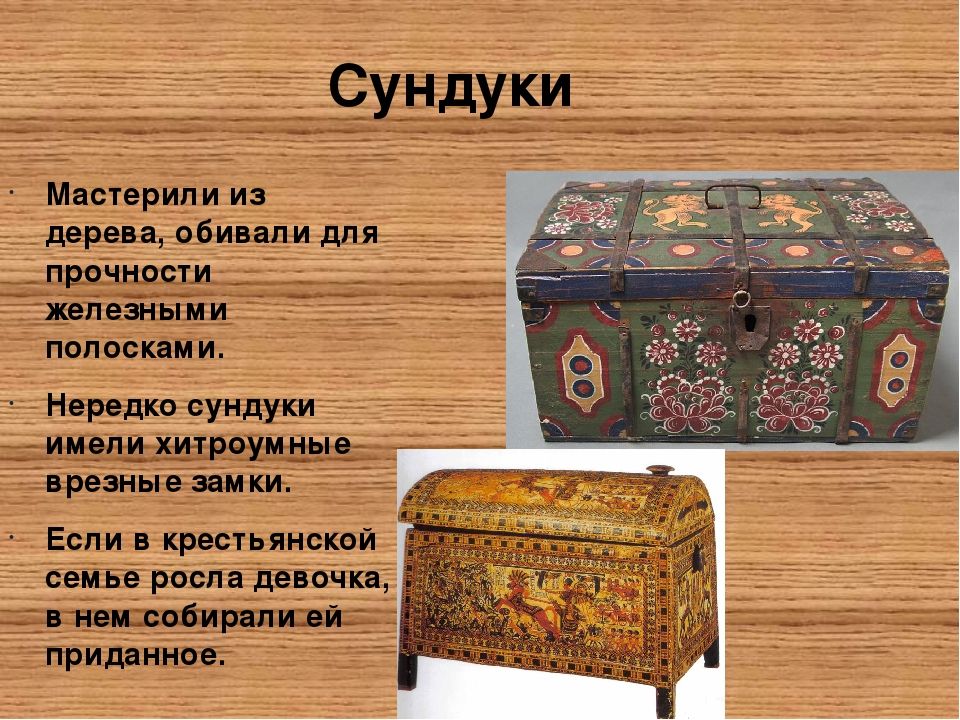 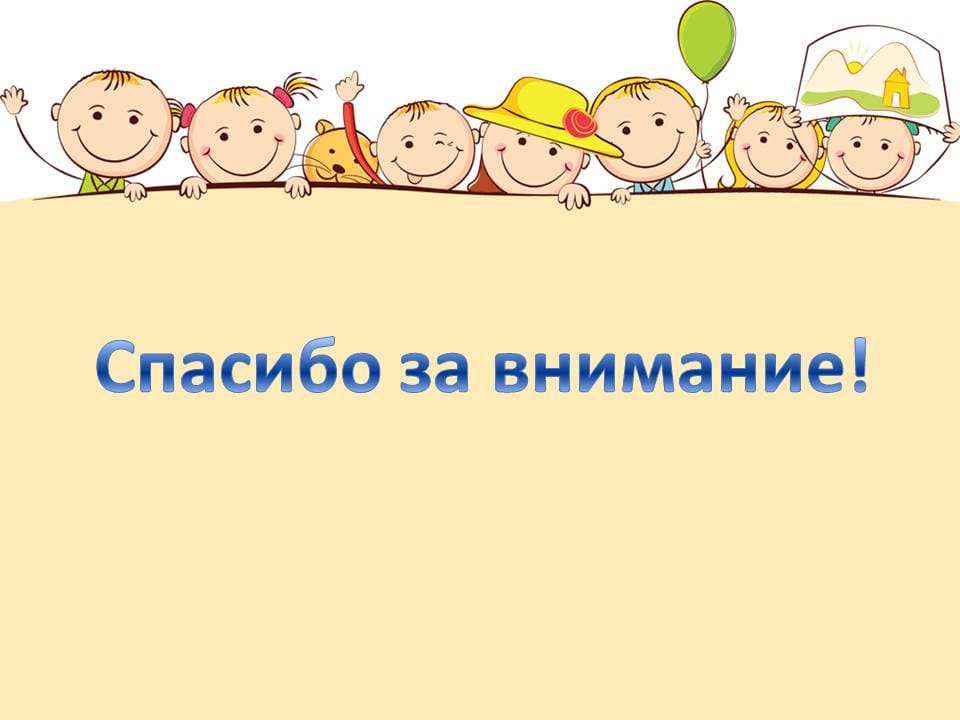